Substance Use Among Female Soldier/Veteran Populations
Lashanda Palmer, LISW-CP, MAC
Population
Veterans Administration Medical Facilities treats over 9,000,000 Veterans per year
2,000,000 of those Veterans are Women (9.4%)
Estimates indicate that Women will comprise 16% of all Veterans by 2043
Risk Factors for Women
Women with a history of MST (Military Sexual Trauma) experience suicidal thoughts at rates up to 43%
	Kelly et al (2011)

Women Veterans with PTSD are at a higher risk of suicidal thoughts
	 Rand et al (2017)

 Women are more vulnerable to violence (sexual assault, intimate partner    	violence/DV)
MST (Military Sexual Trauma)
MST is defined as “psychological trauma resulting from a physical assault of a sexual nature, battery of a sexual nature, or sexual harassment which occurred while the Veteran was serving on active duty, active duty for training, or inactive duty training.”
MST
An estimated 1 in 5 women Veterans screen positive for MST
	Department of Veteran’s Affairs
 
 The Army had the highest rate of sexual assault reports in 2012 (2.3 per 1000 service members)
	The American Psychological Association

 Less than 15% of those who experience MST report the issue to a military authority (Restricted/Unrestricted Reporting)
	Department of Defense (DOD)
[Speaker Notes: Source:  Taking Military Sexual Trauma Seriously by Juleyka L. Williams (The Atlantic)]
PTSD (Post Traumatic Stress Disorder)
1 out of every 9 women are diagnosed with PTSD
 Vogt 2017

women experience PTSD at 2 to 3 times the rate that men do
	Vogt 2017 

60% of those with PTSD also experience MST
	Yager et al (2006)
Violence
Approximately 1 in 5 women in the US have been raped at some time in their lives
	CDC National Intimate Partner Violence Survey (2010)

1 in 6 women and 1 in 33 men will experience attempted or completed rape in their lifetime
	endsexualviolence.org

Each year, an estimated 25,000 American women will become pregnant following an act of sexual violence.
	endsexualviolence.org
What do you do when something wants to eat you?
https://www.youtube.com/watch?v=HY-FD863-f0

	

***Analogy by Jan Langbein, CEO Genesis Women’s Shelter
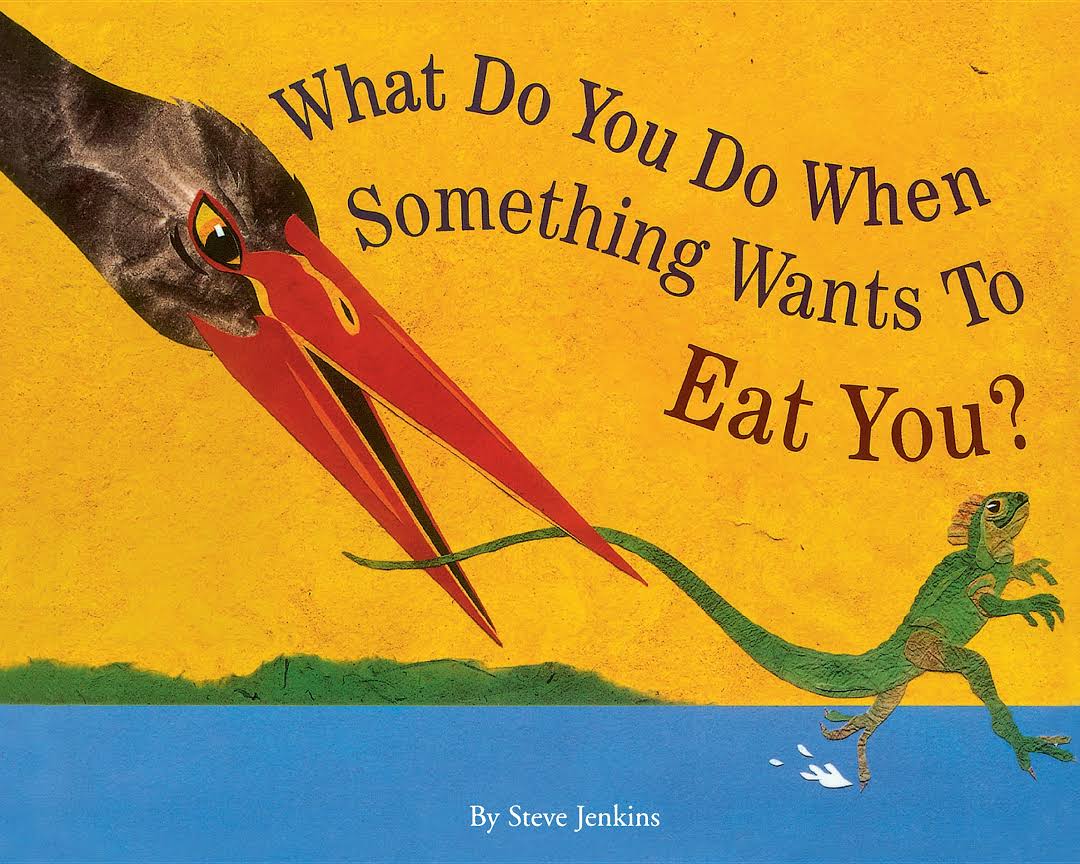 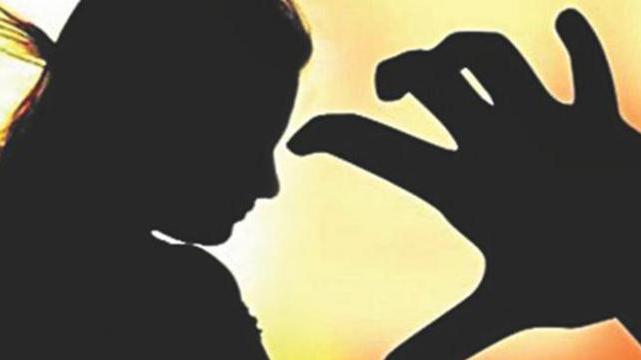 Vignette
CARLA – 21 y/o, Caucasian, Female, Army Specialist (E4), CMD referral for Substance Use Treatment due to positive Urine Drug Test (cocaine) 
Onset of drug use @ age 16 (alcohol)
Hx of childhood sexual abuse age 6
Presentation: angry, hypervigilant, poor hx of sleep/appetite
Responses to Trauma
Intrusive memories/Flashbacks
Nightmares
Guilt
Fear/Anxiety/Hypervigilance 
Anger
Guilt
Lack of Trust
Maladaptive Coping Strategies
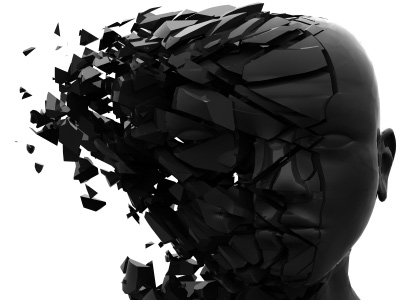 This Photo by Unknown Author is licensed under CC BY
Co-occurring Mental Illness and Substance Use
Substance use disorders and other mental illnesses can be caused by overlapping factors such as underlying brain deficits, genetic vulnerabilities, and/or early exposure to stress or trauma.
Co-occurring Mental Illness and Substance Use
Mental illnesses can lead to drug abuse. Individuals with overt, mild, or even subclinical mental disorders may abuse drugs as a form of self-medication.

Substance use may increase vulnerability to other mental illness.
Other co-occurring disorders in women Veterans
Challenges related to Co-occurring disorders
Homelessness
Some 80% or more of women seeking substance use treatment have lifetime histories of sexual and/or physical abuse
Struggle to engage in treatment
High risk of relapse
Potential for complex and severe clinical presentation
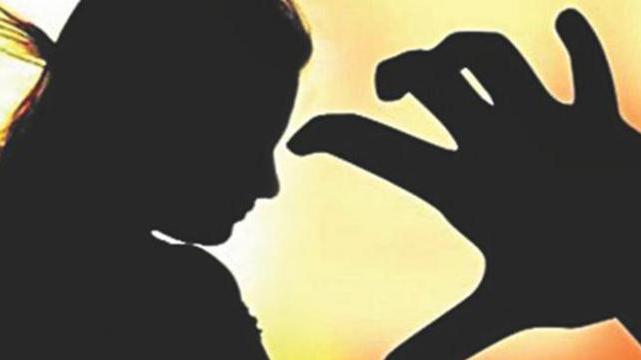 Ann, 56 y/o, African-American, Female, Veteran, self-referral- not allowed to care for her grandchildren because her daughter has concerns for safety due to veteran’s drinking behavior 
On-set of drug use @ age 13 (cannabis), age 16 (cocaine), age 21 (alcohol)
Hx of childhood physical and sexual abuse starting @ age 7
Hx of intimate partner violence as an adult/ recently moved to sc from another state as a result of physical violence and rape by former boyfriend @ age 55
Came to dorn va and joined hchv- health care for homeless veterans
Vignette
Best Practices for Treatment
Build rapport and remain non-threatening
Allow patient to share at her own pace, take extra time to Listen
Respect choices, as many women who experienced trauma may refuse to see male providers.
Ensure as much privacy in waiting rooms, hallways as possible
Secure permission before touching patients
Best Practices for Treatment
[Speaker Notes: Show examples of screening tools]
Best Practices for Treatment
[Speaker Notes: Show examples of screening tools]
Final discussion/questions
Contact Information 
Lashanda palmer
Social worker, substance abuse treatment program
Intimate partner violence program coordinator
dorn va, Columbia sc
803-776-4000 x6052
LASHANDA.PALMER@VA.GOV